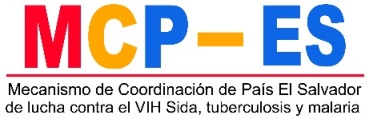 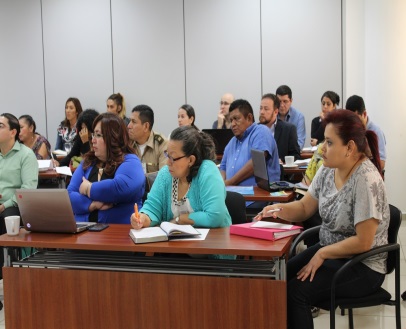 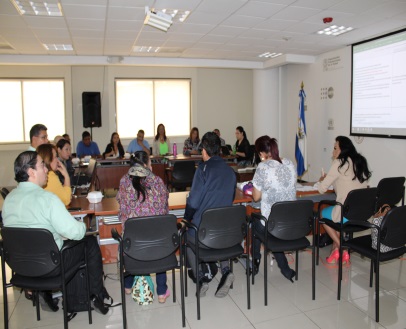 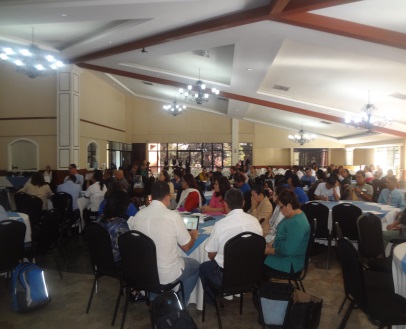 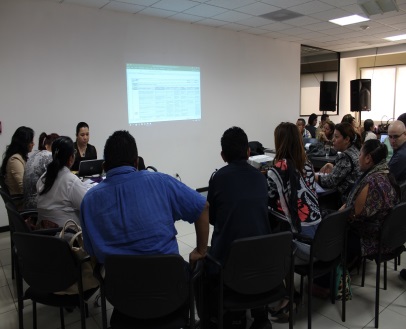 COMPONENTE VIH
MECANISMO COORDINADOR DE PAIS DE LA REPUBLICA DE EL SALVADOR
-NOTA CONCEPTUAL: EXTENSION SUBVENCIÓN VIH –             El Salvador, marzo 2016
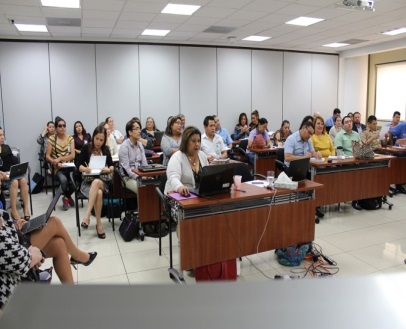 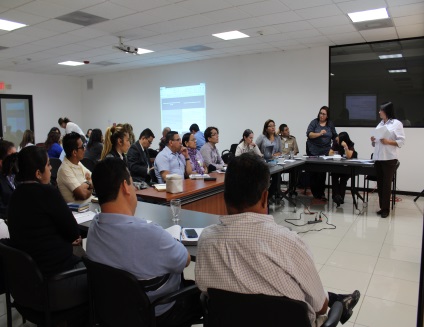 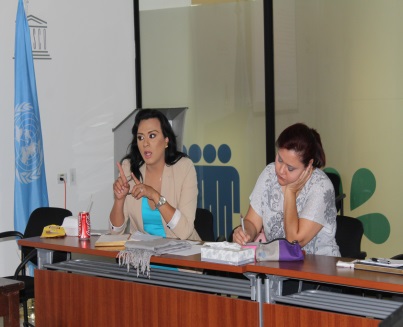 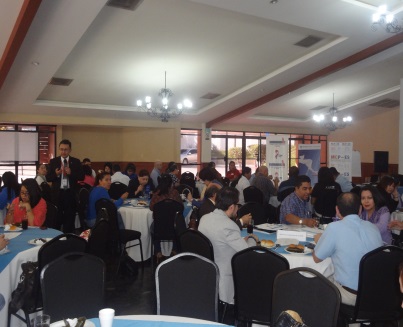 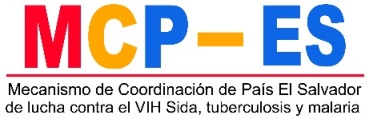 CONTEXTO
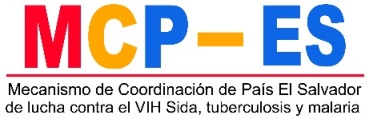 MATRIZ DE CAMBIOS
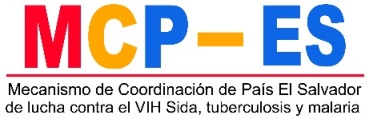 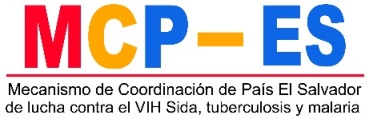 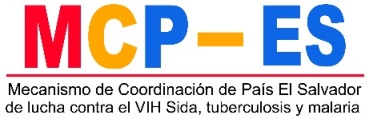 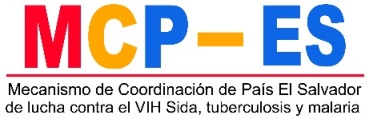 PRESUPUESTO POR MODULO
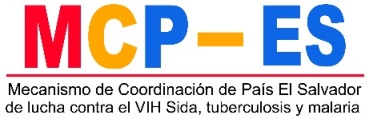 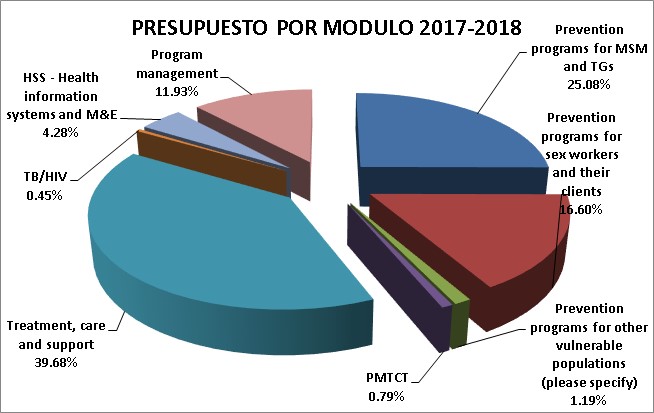 Distribución por módulo
Prevención  HSH y TG                           25.08%
Prevención p/ TS y sus clientes             16.60%
Prevención otras poblaciones                1.19%
Transmisión materno infantil/ Sífilis	     0.79%

Cuidado  y  tratamiento                       39.68%
 VIH y TB        					      0.45%
Monitoreo y evaluación                           4.28%
Gerencia del proyecto                          11.93%
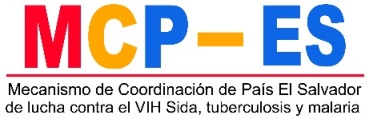 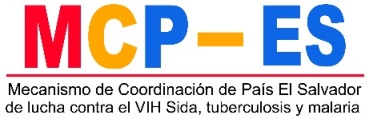 CONSIDERACIONES
Mil gracias